unit 2 : making arrangement
Part 2: READ
Who is he ?
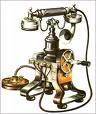 He is Alexander Graham Bell
What did he invent ?
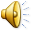 He invented the telephone
He was a telephone invento.r
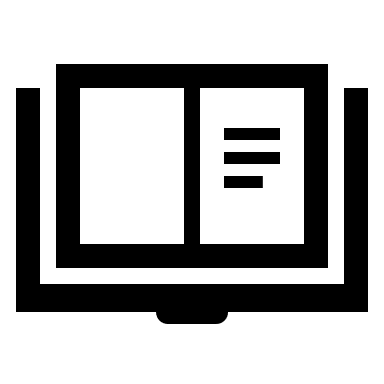 read
On March 3, 1847, Alexander Graham Bell was born in Edinburg. He was a Scotsman although he later emigrated, first to Canada and then to the USA in the 1870s.
In America, he worked with deaf-mutes at Boston University. Soon, Bell started experimenting with ways of transmitting speech over a long distance. This led to the invention of the telephone.
Bell and his assistant, Thomas Watson, conducted many experiments and finally came up with a device which they first introduced in 1876. Bell said on the telephone: ‘Mr. Watson, come here. I want you.’ This was the first telephone message.
Travelling all over America, Bell demonstrated his invention to the public at countless exhibitions, and by 1877 the first telephone was in commercial use.
vocabulary
On March 3, 1847, Alexander Graham Bell was born in Edinburg. He was a Scotsman although he later emigrated, first to Canada and then to the USA in the 1870s.
emigrate (v) di cư
Scotsman (n) người Scotland
Although (conj) :mặc dù
vocabulary
deaf-mute (n) người câm điếc
transmit (v) truyền, phát tín hiệu
transmitter (n) máy truyền tín hiệu
experiment (v,n) thí nghiệm
speech (n) lời nói, bài nói
speak (v) nói
distance (n) khoảng cách
lead to (v) dẫn đến
In America, he worked with deaf-mutes at Boston University. Soon, Bell started experimenting with ways of transmitting speech over a long distance. This led to the invention of the telephone.
vocabulary
Bell and his assistant, Thomas Watson, conducted many experiments and finally came up with a device which they first introduced in 1876. Bell said on the telephone: ‘Mr. Watson, come here. I want you.’ This was the first telephone message.
assistant (n) người giúp đỡ, phụ tá
conduct (v) tiến hành, thực hiện
device (n) thiết bị
message (n) thông điệp, lời nhắn
come up with (phr.v) nảy ra (sáng kiến)
introduce (v) giới thiệu
vocabulary
Travelling all over America, Bell demonstrated his invention to the public at countless exhibitions, and by 1877 the first telephone was in commercial use.
demonstrate (v) biểu diễn
countless (adj) vô số
exhibition (n) cuộc triển lãm
commercial (adj) buôn bán, thương mại
Word form
assist (v) trợ giúp
assistance (n) sự trợ giúp (unc)
assistant (n) người trợ giúp, phụ tá
assistant (adj) giúp đỡ, phụ
Assist
assist
Your information will ___________ the police with their search.
You will work with my personal _______________. 
Teachers can’t give pupils any _______________ in exams.
assistant
assistance
Word form
transmit (v) truyền thanh
transmission (n) sự truyền (thanh) đi
transmittable (adj) có thể truyền tải
transmit
transmission
We apologize for the interruption to our___________   this afternoon.
Birds carry more than 60 _______________ diseases. 
Instructions were_______________  to the students through their headphones.
transmittable
transmitted
Word form
demonstrate (v) trình bày
demonstration (n) sự thể hiện, biểu hiện
demonstrator (n) người thuyết minh, trình bày
demonstrable (adj) có thể giải thích được
demonstrate
demonstrator
A _____________   are showing us how the computer works.
He _______________ kitchen equipment in a department store,
demonstrates
Word form
emigrate (v) di cư
emigration (n) sự di cư
emigrant (n) người di cư
emigrate
emigrations
There should be new rules for _____________   .
Alexander Graham Bell _______________ from Canada to USA in the 1870s
emigrated
Word form
exhibit (v) triển lãm
exhibition (n) cuộc triển lãm
exhibit
commercialize (v) thương mại hóa
commercial (adj) thuộc về thương mại
 commercially (adv)
commerce (n) thương mại
commercial
commerce
Online_____________ is expected to continue to increase.
The gallery is _______________ his paintings and watercolors.
exhibiting
Word form
deafen (v) làm điếc tai, làm chói tai
deafness (n) (bệnh)điếc
deaf (adj) bị điếc
deaf
invent (v) phát minh
invention (n) sự phát minh
inventor (n) nhà phát minh
inventive (adj) có nhiều sáng kiến
invent
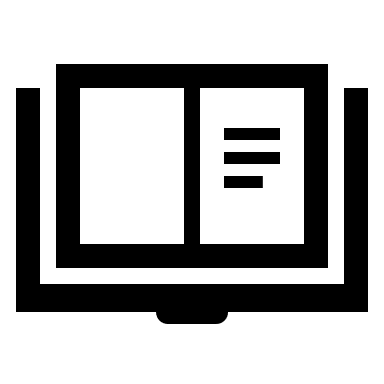 read
On March 3, 1847, Alexander Graham Bell was born in Edinburg. He was a Scotsman although he later emigrated, first to Canada and then to the USA in the 1870s.
In America, he worked with deaf-mutes at Boston University. Soon, Bell started experimenting with ways of transmitting speech over a long distance. This led to the invention of the telephone.
Bell and his assistant, Thomas Watson, conducted many experiments and finally came up with a device which they first introduced in 1876. Bell said on the telephone: ‘Mr. Watson, come here. I want you.’ This was the first telephone message.
Travelling all over America, Bell demonstrated his invention to the public at countless exhibitions, and by 1877 the first telephone was in commercial use.
Let’s practice
Ex.1:True/False statements prediction
T
F
a. Alexander G. Bell was born in
a. Alexander G. Bell was born in the USA.
b. He worked with deaf-mute patients in a hospital in Boston.
c. Thomas Watson was Bell’s assistant.
d. Bell and Watson introduced the telephone in 1877.
e. Bell experimented with ways of transmitting speech 
over a long distance.
f. Bell demonstrated his invention at a lot of exhibitions.
Read the text on page 21-22 and check your prediction. Correct the false sentences
T
F
a. Alexander G. Bell was born in the USA
a. Alexander G. Bell was born in Edinburgh.
√
b. He worked with deaf-mute patients at Boston University.
√
b. He worked with deaf-mute patients in a hospital in 
    Boston
√
c. Thomas Watson was Bell’s assistant.
d. Bell and Watson introduced the telephone in 1876.
√
d. Bell and Watson introduced the telephone in 1877
√
e. Bell experimented with ways of transmitting speech 
    between deaf-mutes over a long distance
e. Bell experimented with ways of transmitting speech 
    over a long distance.
√
f. Bell demonstrated his invention at a lot of exhibitions.
Ex 2: Put the events in the correct order :
Alexander Graham Bell …a) went to live in the United Statesb) successfully demonstrated his invention.c) worked with Thomas Watson.d) was born in Scotland.e) went to live in Canadaf) invented the telephone.g) worked with people who could neither speak nor hear
3
6
5
1
2
5
4
Homework :

Learn new words by heart.
Prepare the next lesson: Unit 2 : “Write” .